MEDICAL AUDITS AND TIPS FOR PHYSICIANS FACING PRIVATE PAYER AND GOVERNMENTAL AUDITS
Presented by:
PHYSICIANS ADVOCACY INSTITUTE 
AMERICAN COLLEGE OF EMERGENCY PHYSICIANS
1
WHY PREPARING FOR AUDITS SHOULD BE AN INTEGRAL PART OF ANY PHYSICIAN’S PRACTICE
Audits are an Integral Part of Payers’ Operations
Strong Pressure on Governmental and Private Payers to Reduce Cost of Healthcare
Billions Recovered by OIG and DOJ From “Fraud and Abuse” Audit
OIG Recovery Ratio:  $7 Collected to $1 Spent
High Percentage of Improper Payments Found in Some Audits 
SMRC Audit Found 61Widespread Perception of Medicare and Medicaid Fraud
% of Level 4 and 5 E/M Codes Improperly Paid
Software Programs Allowing Easy Review of Claims and Billing Patterns for Potential Issues of Inappropriate Billing and Fraud
Contingent Payments to RAC and Other Auditors Incenting Overpayment Findings
2
PHYSICIAN PRACTICES CAN AND SHOULD TAKE STEPS BEFORE AN AUDIT OCCURS
Mitigates the Occurrence of an Audit
Puts Practice in a Strong Position to Defend Billing in the Event of an Audit
Ensures that All Coding and Documentation is in Accordance with CPT® and Payer Policies
Allows Physician Practices to View Themselves in the Way Payers Do
Allows Physicians and Other Medical Professionals in Office to Focus on Patient Care
3
TYPES OF AUDITS:  PRIVATE PAYER
Audits Prompted After Identification by Software   Products  (SARS)
“Proxy” Audits by Re-Pricing and Overpayment Recovery Firms
Rules Vary Among Private Payers
Frequent Use of Extrapolation (Statistical     Sampling)
Physician Practices Under Audit Frequently Subject to 100% Claims
 Review Pending Resolution
4
TYPES OF AUDITS: GOVERNMENTAL
Recovery Auditors  (Recovery Audit Contractors or RACs)
   -- Mission to Identify and Correct Improper Medicare Payments
   -- Medicaid RAC Audits
 Comprehensive Error Rate Testing (CERT) Random Audits
    -- Purpose to Determine Medicare FFS Improper Payment Rate
    --  Identifies Most Common Codes with Improper Payments
Medicare Administrative Contractors (MAC)
    -- Goal to Analyze Claims to Determine Provider Compliance with Medicare Policies, to Correct Behavior, and to Prevent Future Inappropriate Billing
    -- Pre-Payment and Post-Payment Audits
5
TYPES OF AUDITS:  GOVERNMENTAL (Cont.)
Strategic Medical Review Contractor Audits (SMRC)
Goal to Lower Improper Payment Rate and Increase Efficiencies in Medical Review Function of Medicare and Medicaid Programs
Conducts Studies Determined by CMS
Initial Project:  E/M Audits of CPT® 99214 and 99215 (Completed)
6
TYPES OF AUDITS:  GOVERNMENTAL FRAUD AND ABUSE
Zone Program Integrity Contractors (ZPIC)
Medicaid Integrity Contractors (MIC)
Unified Program Integrity Contractors (UPIC)
Goal:  To Find and Pursue Issues of Suspected Fraud
UPICs Replacing Certain Functions of ZPICs and MICs
7
TYPES OF AUDITS:  PRIVATE PAYER AND GOVERNMENTAL
Pre-payment Review (Commercial Payers and MACs)
Post-payment Audits
Probe Audits
Audits Based on Extrapolation (Statistical Samples)
8
Roles of Various Medicare Improper Payment Review Entities
9
*Overseen by OFM/PCG
TYPES OF RECOVERY (RAC) AUDITS
Automated
   -- No Review of Medical Records
   -- First Notice of Audit a Demand for 					Repayment
Complex
   -- Medical Records Reviewed
   -- Limits on Number of Medical Records           		Requested
Semi-Automated Reviews
  --  Begin as Automated Reviews
10
IMPORTANT FACTS REGARDING RECOVERY (RAC) AUDITS
RAC Auditors Cannot Review Any Program Other than FFS
RAC Auditors Cannot Conduct Pre-Payment Review (Except Pursuant to a Demonstration Project in 11 States)
Medical Record Requests Limited 
RAC Auditors Are Paid on a Contingency Based on Identified Improper Payments (Both Overpayments and Underpayments)
11
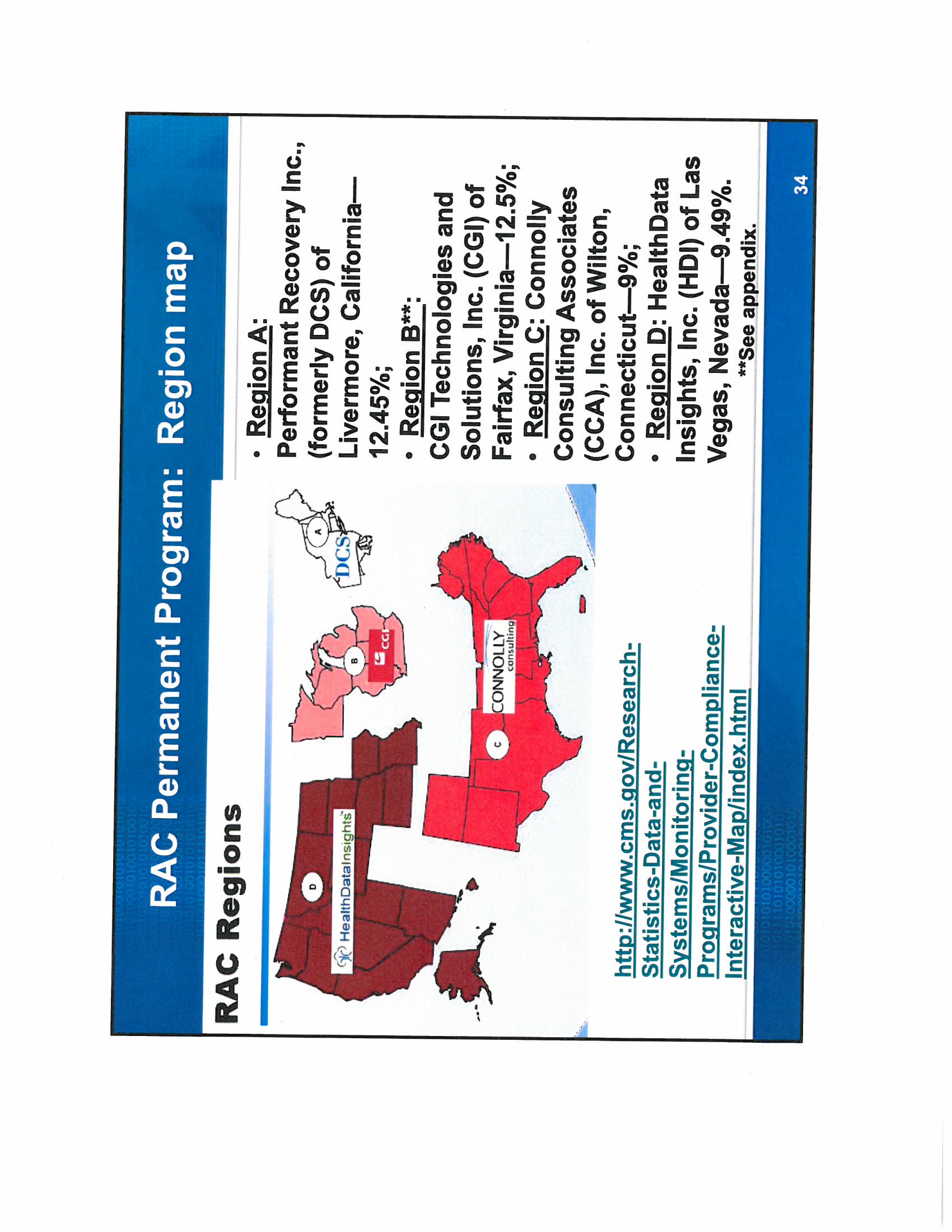 RAC CONTRACTORS AND REGIONS
12
RAC AUDIT APPEALS
5 Level Appeals Process
Redetermination, Reconsideration, ALJ, HHS Appeals Board, Federal District Court
 First Level Appeal Must be Filed within 120 Days, But……
Subject to Automatic Recoupment Unless Appeal Filed within 30 Days
Current Stay on Submissions of Appeals to ALJ Level Increases Importance of Appealing with 30 Days to Prevent Recoupment
Informal Discussions Permitted (But Don’t Stay Any Deadlines)
44% of Audit Findings Reversed at ALJ (3rd Level)
13
Medicare Part B FFS 5 Level Appeal Process:
Initial Determination
Critical to know that recoupment by the MAC occurs on Day 41 (unless the 1st appeal is filed in 30 days) even though there are another 70+ days to appeal.

**AIC= Amount in Controversy


ALJs in mid-Atlantic region are >1 year behind in scheduling hearings according to the Report on Medicare Compliance, 6.24.13 at 4.
120 Days to File
Redetermination AIC** = $0
60 day time limit
First Level of Appeal
180 Days to File
Redetermination By QIC, AIC = $140
60 day time limit
Second Level of Appeal
60 Days to File
Administrative Law Judge (ALJ)  AIC= $140
90 day time limit
Third Level of Appeal
60 Days to File
Department Appeals BoardAIC= $140
90 day time limit
Fourth Level of Appeal
60 Days to File
US District CourtAIC=$1,430
Fifth Level of Appeal
14
RAC APPEALS:  IMPORTANT FACTS
The First Level of Appeal Must be Filed Within the First 30 Days of the 120 Days Appeals Period to Avoid Recoupment
MAC Recoups on 41st Day Even if Appeal Subsequently Timely Filed
Particularly Important in Light of Current Moratorium on Submission of Appeals to Administrative Law Judges
In Fiscal Years 2010 and 2011, Providers Appealed Only 6% of RAC Audit Findings, but Won 44% of their Appeals at the ALJ Level
15
MAC AUDITS
Pre-payment Review and Post-payment Audits
Probe Samples of 20 – 40 Claims with Potential Errors Initially Requested
MACs Have Discretion to Initiate Audits Based on High Volume of Services, High Costs, Dramatic Change in Frequency of Use, High Risk Problem-Prone Areas or Data Received from Other Governmental Entities  
MACs Encouraged to Select Providers for Pre-payment Review When MAC Has Identified Questionable Billing Practices or Has Received Complaints
 Requested Medical Records Must be Submitted in 45 Days or Risk Non-payment of Claim, But MACs Have Discretion to Extend Deadline
Extrapolation Allowed
Medicare Secondary Payers “Piggybacking” on MAC Audits
16
MORITORIUM ON SUBMISSION OF APPEALS TO ALJ APPEAL LEVEL
U.S. Office of Medicare Hearings and Appeals (OCMA) Started Notifying Providers in December 2013 and January 2014 That It Had Placed a Moratorium on Submitting Appeals Filed After April 2013 to Administrative Law Judges (ALJs)
Appeals Covered by the Moratorium: Pre- and Post-Payment Part B Claims’ Reviews, Including Reviews and Audits by RACs, MACs, ZPICs, and Medicare Advantage Plans
Moratorium Could Last Up to 28 Months
17
REASONS FOR MORITORIUM
Clearing Backlog of Appeals
Significant Increase in Part B and Other Medicare Appeals 
    -- Number of Appeals Tripled from FY 2012 to 2013
Expansion of Post-Payment Audits by RACs, Pre-Payment Reviews by MACs and Expansion of ZPIC/PSC Audits
18
IMPLICATIONS OF MORITORIUM FOR PHYSICIANS
“Justice Delayed is Justice Denied”
Moratorium Adds to Previous Delays of Six Months from Assignment of ALJ Until Hearing
Moratorium at ALJ Level Necessarily Delays Fourth and Fifth Levels of Appeals
19
STEPS PHYSICIANS SHOULD CONSIDER IN LIGHT OF MORITORIUM
File Any First Level Appeal Within 30 Days to Avoid Automatic Recoupment
Prepare First Level of Appeal with All Necessary Documentation and Explanations 
Consider Consolidation of Appeals Involving Multiple Beneficiaries When Claims Present Similar Facts or Findings (Recommended by OMHA)
20
UPIC/ZPIC AUDITS
Purpose:  To Perform Data Analysis for Medicare Parts A – D to Determine Improper Billing Patterns and to Follow-up on Allegations of Fraud
May Reopen Claim Determinations within 5 Years of Claim Adjudication for Material New Evidence or Obvious Error
Records Due within 30 Days of Request or Risk Non-payment
Refers Cases of Suspected Fraud to Department of Justice (DOJ) or 
     HHS Office of the Inspector General (OIG)
Can Suspend or Revoke the Provider Transaction Access Number
Retaining Counsel Should be Serious Consideration
21
SMRC AUDITS
Audits Focus on Issues Identified by CMS and Through CERT and Other Data Analysis
May Not Review Claims Currently Under Review by Other Medicare Contractor (But Have Been Known to Request Records from Such Claims)
No Payment for Medical Record Duplication
No Appeal Directly From Audit Finding, but Only After Overpayment Demand from MAC
Audit of E/M CPT® Codes 99214 and 99215 Resulted in Finding a 61% Error Rate, 40% Due to Failure to Timely Respond to Request for Records, and 39% Due to Insufficient Medical Documentation
22
INITIATION OF THE AUDIT PROCESS
Typically a Letter Requesting Medical Records
Governmental Audits Initiated by an Additional Request for Records (ADR)
Audits Can Be Triggered by Review of Claims Data or Based on CERT Findings 
Sometimes Triggered by Calls from Staff or Patients
23
MOST COMMON ADVERSE AUDIT FINDINGS
Insufficient Documentation or No Documentation
Incorrect Coding
Lack of Medical Necessity
Duplicate Claims
24
AUDIT LOOK BACK PERIODS
RAC – 3 Years
UPIC – 5 Years for Material New Evidence or Obvious Error
Commercial Payer Audits Vary by State Law for Insured Claims
	1 Year, 18 Months and 2 Years are Most Commonly Used Limits on Overpayment Recoveries, but Texas’ Limit is Six Months and Arkansas, Louisiana, and Massachusetts Have No Limitations
State Laws Frequently Exempt ERISA Claims and Claims of Suspected Fraud
25
TIP #1:  ASSESS THE RISK OF AN AUDIT BEFORE IT OCCURS
RAC, Other Governmental and Private Payer Auditors Use Software Programs to Identify Possible Issues with Medical Claims and So Should You
Analyze and Understand Reasons for Outliers in Advance of an Audit
Review Electronic Medical Records Product and Your Practice’s Use of It to Ensure Output of EMR Complies with Coding Rules
Conduct Peer Review Audits Among Physicians in Medical Practice
Ensure Software Programs Allow Your Practice to Verify Accuracy of Claim Payments
Regularly Review Changes in CPT and Payers’ Medical Policies
26
TOOLS FOR BENCHMARKING
Part B Nationalization Summary Data File (BESS) Allows Benchmarking of Code Utilization with Others in Your Specialty
Medicare’s Comprehensive Error Rate Testing (CERT) Report Can Be Used to Determine Billing Codes Commonly Found to Have Errors
27
The Importance of Benchmarking
Allows Physicians to Determine if Their Billing is Consistent (or Out of Line) with Others in their Specialty
Allows Physicians to Determine if There are Reasons Why Billing Differs from Others in Their Specialty (e.g. Subspecialized Practice, Patient Mix, etc.)
Prompts Physicians to Verify Billing in Accordance with CPT and Medical Policies
Has Implications on Other Payer Policies Impacting Physicians’ Bottom Lines – Profiling, Tiered Networks, etc.
Always Verify that Practice is Correctly Classified by Payers so that Proper Benchmarks Apply
28
TIP #2:  BE PROACTIVE IN ENSURING PROPER CODING AND BILLING
Coding Rules, Documentation and Relevant Medical Policies All Important
CERT Report
CS STARS Software
Level 4 and 5 E/M Codes
Should Be Part of Every Practice’s Compliance Program
Coding Applied by EHR Systems Not Always Accurate
Provides Strong Defense if Audit Occurs
29
ELECTRONIC HEALTH RECORDS
Do Not Set at Default Settings
Do Not Blindly Copy and Paste Between Records
Past History Should be Reviewed, Not Merely Copied
Update Information as Necessary
History of Present Illness Based on Symptoms on D/O/S
Diagnosis Codes Only for Conditions Addressed on D/OS
Review Coding to Ensure Accuracy
30
TIP #3:  DETERMINE PAYER AND TYPE OF AUDIT BEFORE RESPONDING
Payers Often Contract with Outside Vendors Who Don’t Necessarily Disclose Payer on Whose Behalf the Audit is Being Conducted “Proxy” Audits
Determine Payer, Scope of Audit and Type of Audit Before Responding
Necessary Not Only to Learn More About the Audit and Process, but Also to Verify that Access to the Records is Permitted Under HIPAA and State Law
Respond to Any Requests for Medical Records as if an Audit Because Medical Record Requests are Often Precursors to Audits
Consider Retaining an Attorney or Other Consultant (Highly Recommended for UPIC/ZPIC Audits)
31
TIP #4:  PAY ATTENTION TO DEADLINES AND PROCEDURES
Designate Individual Responsible for Responding Before Audit Occurs
Calendar All Deadlines
Respond Promptly or Seek Extensions
If No Deadline Specified, Ask and Document
Failure to Meet Deadlines and Comply with Procedures Can Have Consequences
   --Failure to Respond to Request for Records within 45 Days in a MAC Prepayment Review Can Result in Denial
   --Failure to Comply with Authentication Requirements Can Result in Documents Not Being Considered
   --Failure to Appeal RAC Audit Findings within the First 30 Days Can Result in Recoupment Pending Appeal (Even if Timely Appeal)
32
TIP #5: ENSURE THAT MEDICAL RECORDS COMPLETE
Important Because Payers Do Not Always Permit Records to be Supplemented
Verify that Medical Records are Legible (and Provide Transcript of Illegible Portions)
Verify that No Information Has Been Cut Off in Copying
Provide Complete Medical Record
Complete the Medical Records with Any Documents that Had Not Yet Been Added to the Chart (but Do Not Alter the Medical Record)
Include Explanation/Support for Any Unusual Services/Tests
Send Records in a Manner that Allows Tracking and Maintain Record of What Has Been Sent
33
TIP #6:  WHEN USED, ENSURE FAIR EXTRAPOLATION
Extrapolation – Statistical Sampling Used to Determine and Project an Error Rate
RACs May Not Use Extrapolation Unless:
   --Determination of Sustained or High Error Rate
   --Educational Corrective Action by the MAC has Failed to Correct Errors
But, a RAC’s Determination to Use Extrapolation Cannot be Challenged on Appeal
Commonly Used by Commercial Payers
34
STATISTICALLY SOUND/FAIR EXTRAPOLATION
Ensure that Outliers are Removed from the Calculation
Ensure that Zero Paid Claims are Removed from the Calculation
Ensure that Underpaid Claims, as Well as Overpaid Claims, are Included
Consider Seeking Review of 100% of Claims to Ensure Accuracy and Inclusion of Underpaid Claims
35
TIP #7:  VERIFY AUDIT FINDINGS
Often Erroneous
Approximately 44% of RAC Audit Findings Overturned on Appeal at the ALJ Level (3rd Level of Appeal), but Only 6% of Providers Appeal)
Check the Math
Determine Whether Auditor’s Conclusions Regarding Incorrect Codes or Insufficient Documentation Justified
Review Audit Findings Objectively
36
TIP #8:  UNDERSTAND APPELLATE RIGHTS AND APPEAL ERRONEOUS ADVERSE FINDINGS
Determine Payers’ Appeals Process
Calendar All Dates
Timely Appeal Erroneous Adverse Findings
Take Advantage of Opportunities to Informally Discuss Audit Findings with Auditor, but Understand that Such Discussions Do Not Stay Deadlines
   --RAC Appeals Informal Discussion Process
   --Conversations with Medical Director When Under Pre-payment Review
37
TIP #9:  INCLUDE ALL NECESSARY INFORMATION TO REFUTE ERRONEOUS AUDIT FINDINGS ON APPEAL
Restate and Refute Every Element of Audit Finding Being Appealed, Assuming Individual Reviewing the Appeal Does Not Have Any Background About Your Audit
Cite any CPT Coding Policy or Reference Material, Medical Policy or NCD and LCD Relied On
Cite any Pertinent Medical Literature for Medical Necessity Denials
Include Summary of Why Audit Findings Erroneous
Consult with Counsel and Outside Experts as Appropriate in Preparing Appeal (but Should be Strongly Considered in Cases of Suspected Fraud)
38
TIP #10:  CHANGE ANY IDENTIFIED ISSUES WITH CODING AND BILLING
Auditors May Identify Genuine Issues in a Physician Practice’s Coding and/or Documentation
Objectively Assess Audit Findings
Correct any Identified Problems
Notify Payer of Corrective Action
Negotiate Payment Plan if Necessary
39